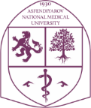 ПОРЯДОК ПРИЕМА В ДОКТОРАНТУРУ (Технология фармацевтического производства)
КазНМУ им. С.Д.Асфендиярова |
3
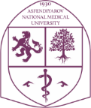 ПОРЯДОК ПРИЕМА В ДОКТОРАНТУРУ на ОП области образования «Здравоохранение»
КазНМУ им. С.Д.Асфендиярова |
3